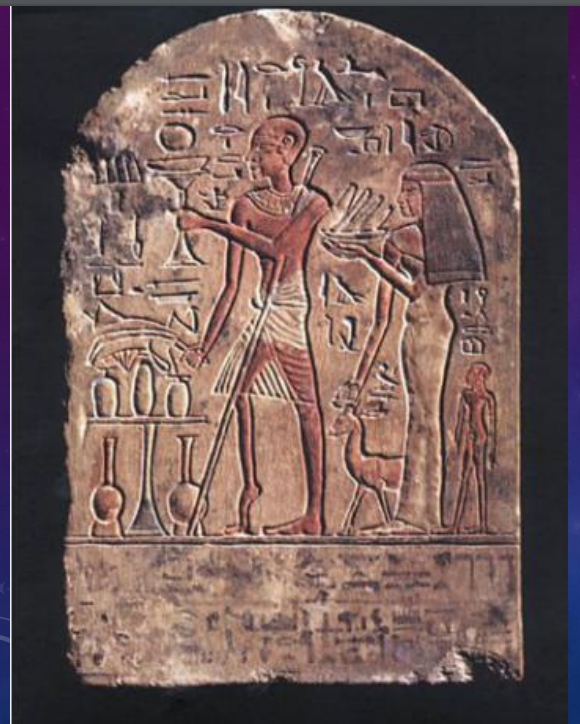 ポリオプラスとロータリーカード
ロータリーポリオプラス・ロータリーカード小委員会
委員長　朱孝（習志野RC）
朝日新聞掲載
朝日新聞掲載　その２
朝日新聞掲載　その3  　何故ポリオプラスなのか
ポリオ患者に使われた人工呼吸器　鉄の肺
コロナ患者に使われる人工呼吸器
ビル＆メリンダ・ゲイツ財団
オリコロータリーカード実績
オリコロータリーカード　当月地区別実績
オリコロータリービジネスカード実績
2790地区ロータリーダイナースコーポレートカード採用状況　その１
2790地区ロータリーダイナースコーポレートカード採用状況　その2
全国ランキング